جلسه پنجم
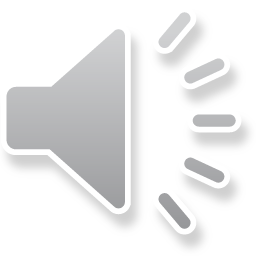 rRNA و tRNA و ساخت آنها
rRNA: 16s, 23s, 5s
23s: peptidyl transferase
tRNA: :   آنزیم cca transferase، توالی cca را به انتهای′3 اضافه می کند
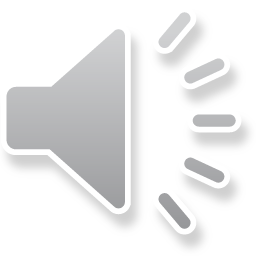 روند ساخت tRNA و rRNA
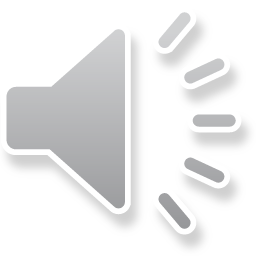 Pr
NH2-COOH
Oligopeptide
Polypeptide
N terminus or amino terminus
C terminus or carboxyl terminus
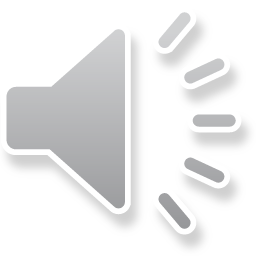 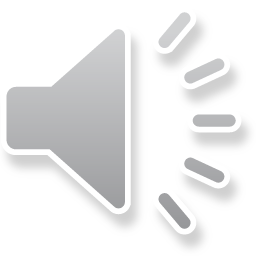 ساختمان اول دوم سوم و چهارم پروتئین ها
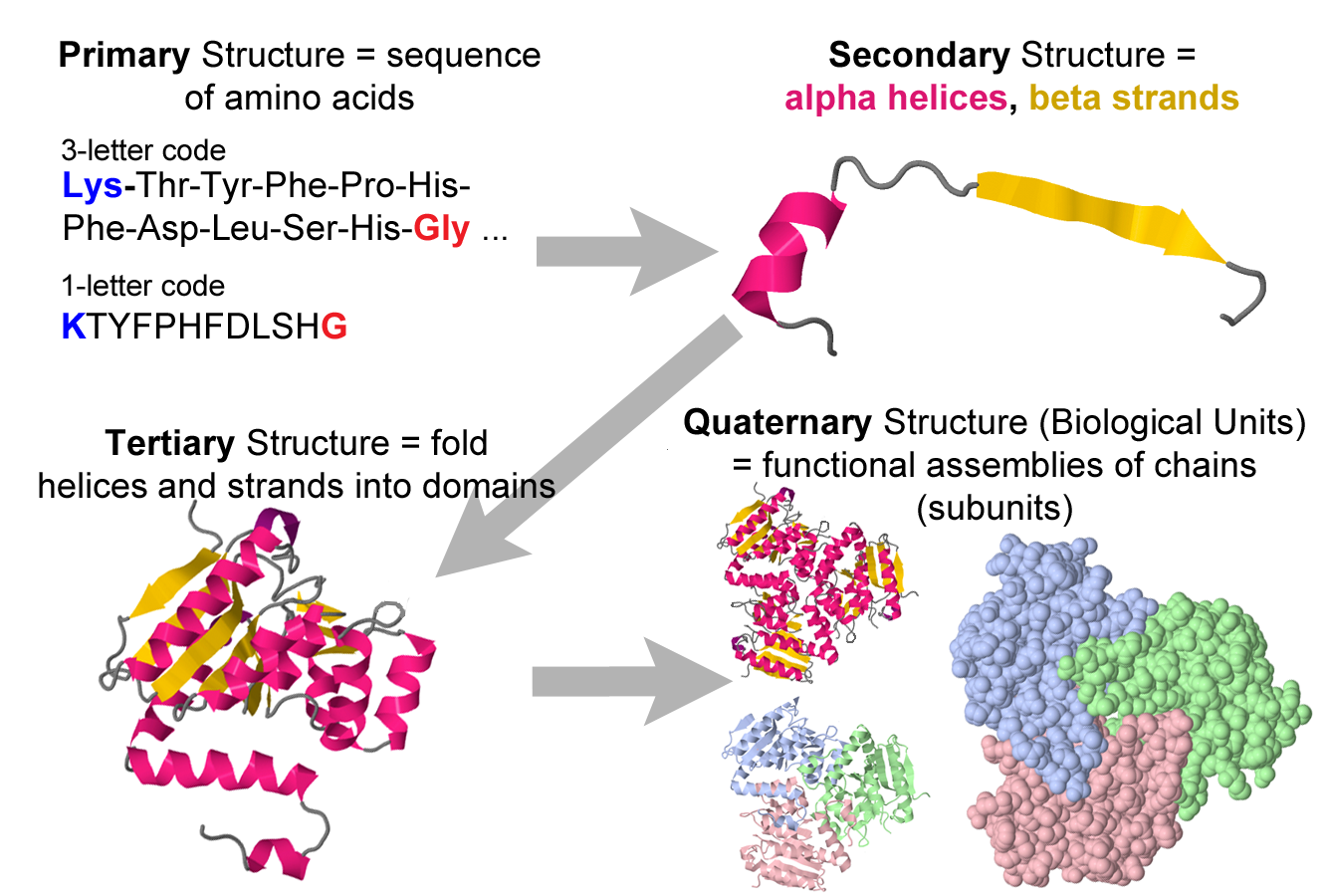 Ribosomal subunites
30s : 16s rRNA,                                     21Pr
50s: 23s rRNA, 5s rRNA,                       31 Pr

زیر واحد 30s برای شروع ترجمه لازم است و به mRNA باند می شود و نقش آن انتخاب tRNA صحیح است.
زیر واحد 50s کمک به تشکیل باندهای پپتیدی و جابجایی tRNA از یک قسمت به قسمت دیگر ریبوزوم است.
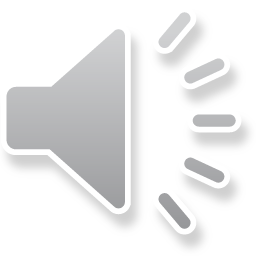 Reading frame
Zero frame
-1 frame
+1 frame
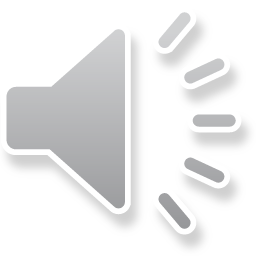